IMPLEMENTING ECBC 2017 IN DATA CENTERS
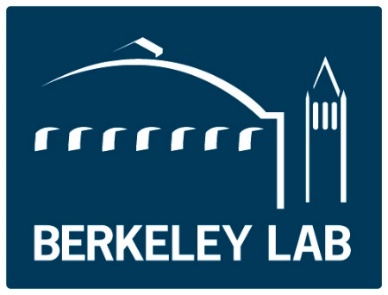 Dale sartor | Lawrence Berkeley national Laboratory
22 October 2020
V1.3 October 21, 2020
2
Project Background
The energy intensity of data centers and the growth of data center infrastructure in India calls for increased energy efficiency.
Public-private partnership to increase efficiency in Indian data centers
Goal: Development of energy efficiency  standards for Indian data centers
Project Background - Participating Organizations
3
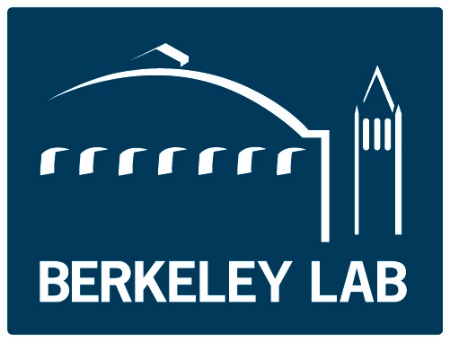 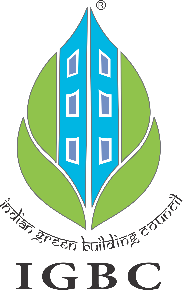 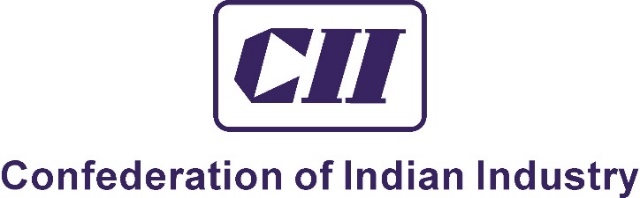 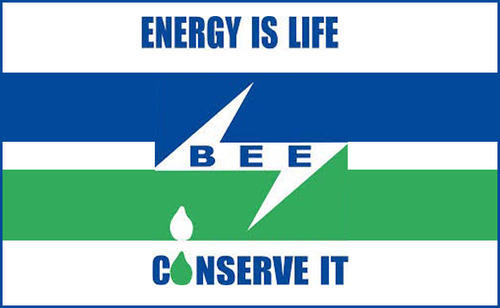 Confederation of Indian Industry (CII)
Indian Green Building Center (IGBC)
Lawrence Berkeley National Laboratory (LBNL)
Indian Bureau of Energy Efficiency  (BEE)
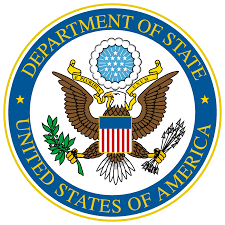 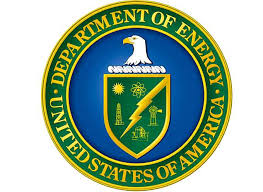 And You!
U.S. Department of Energy and U.S. Department of State
The Advisory Group for the ECBC Implementation Guide for Data Centres
4
Mr Mario Dias, Manager-Fac Operations, Workplace Resources, NetApp
Mr Murari Sinhal, Gr. Sr Vice President, Reliance Industries Limited
Mr Mahesh Trivedi, Sr. Executive Vice President, Netmagic - NTT
Mr N K Singh, Senior Director, Business Development - South Asia, Uptime Institute
Mr Pankaj R. Wadhwa, Managing Director, Vastunidhi Architects
Mr Punit Desai, Regional Manager – Infrastructure, Infosys
Mr Pushpendra Pandey, Program Manager - IT Infrastructure & Data Center Operations, IBM Global Technology Services
Mr R. Rajkumar, VP-IT, Infosys Limited
Mr Rajkumar Kambar, DC Manager Asia – Intel
Mr Ranvijay Roy, Consultant, Wipro Limited
Mr Saurabh Diddi, Director, Bureau of Energy Efficiency Govt. of India
Ms Shalini Singh, Senior Sustainability Manager, Office of the CTO, VMware
Ms Shatakshi Suman, Assistant Project Manager (ECBC), Bureau of Energy Efficiency, Govt. of India
Mr Shashi Bhushan Prasad, Vice President - Projects, STT GDC
Mr K M Shankar, Senior Manager - Data Center Operations, STT GDC
Mr Shekhar Dasgupta, Founder, GreenField Software Private Ltd.
Mr Shrirang Deshpande, Country Head-Data Center Business (India), Vertiv Energy Pvt Ltd.
Mr Shubham Agarwal, Manager, Green Initiative, Infosys, Bangalore
Mr Siddharth Jain, Managing Director, EPI-India
Mr Vinit Gupta, Country Head Marketing, Numeric
Mr Vinod Kulkarni, Facility Manager, NetApp India Private Limited
Mr Raghuveer Singh, chair of the Room Cooling Committee, Director -Thermal Management, Vertiv Energy Private Ltd.
Mr P.C. Lohia, chair of the Chiller Plant Committee, Vice President - HVAC, Reliance Industries Ltd.
Mr Pritam Goyal, chair of the Electrical Committee, General Manager - Data Centres, Vodafone Idea Ltd.
Mr Vivek Rajendran, chair of the IT Hardware and Management Committee, Director, Software Engineering, Dell EMC,  Infrastructure Solutions
Mr Ashish Rakheja, Managing Partner, AEON
Mr Syed Mohamed Beary, CMD, Bearys Group & Chairman, IGBC Bangalore Chapter
Mr Angelo Barboza, GM & Head APAC Region, Rittal India
Mr B. Rajput, Senior Technical Director, National Information Center
Mr Biju Jacob John, AVP – Solutions Engineering & Bids Management, Solutions Engineering, Netmagic (An NTT Company)
Mr Chaitanya Tamhankar, Legrand
Mr Mayank Srivastav, Director- Data Center Practice, Schneider Electric/APC
Mr Hiren Shah, Sr Manager, Reliance Industries Ltd
Mr John Booth, Managing Director, Carbon3IT Ltd.
Dr Kanwal Sujit, CEO, Terralive Environ Tech Pvt Ltd
Mr Kiran A J, Regional Manager – Infrastructure, Infosys, Bangalore
Mr Mallikarjun V Patil, CEO, Apt Data Center Consultants India LLP
Mr Manik Kapoor, Head Server & Data Center Infrastructure, Asia Pacific & Japan, AMD
Mr Manoj Kapil, Practice Head, Data Centers and O&M Services, Wipro Ltd.
[Speaker Notes: Thanks to]
5
Phase I Accomplishments
Phase I Activities Included: 
Review of energy efficiency (EE) policies  in India
Review of global data center standards
Analysis of international standards relative to the  Indian context
Stakeholder engagement through an online survey and in-person workshop
Phase I Report
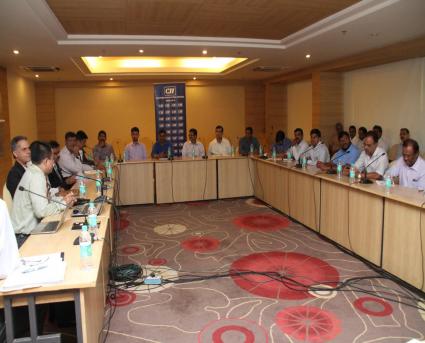 6
Phase II Activities
Phase II built on Phase I findings related to international best practices and how EE standards in India could better address data centers.
 The Indian standards central to Phase II were:
the Energy Conservation Building Code (ECBC). 
the Perform, Achieve & Trade (PAT) market-based scheme.
Phase II Activities Included: 
Development of recommendations for incorporating data center specific requirements into the 2016/2017 revision of the ECBC. 
Evaluation of various Energy Performance Metrics for reporting data center energy efficiency under a PAT-type programme. 
Phase II report and Phase II white paper
7
Phase III (Current Activities)
Data Centre specific User Guide on meeting ECBC standards as well as recommendations and resources to achieve best practices.
Guide includes level 2 (stretch) and level 3 (superefficient) recommendations to augment ECBC Code Compliance requirements:
Recommended for adoption as ECBC+ and Super-ECBC requirements in the future.
Can be used as a guide to achieve international best practices.
Can be used in rating systems such as the IGBC Green Data Centre Rating System.
Can be adopted as a corporate Standard.
Identified and documented case studies to highlight energy efficiency best practices in the Indian context (supporting Guide recommendations)
Conduct workshops and other outreach activities
Data Centers and ECBC
8
Latest ECBC was issued in 2017
Data centers are no longer excluded from the ECBC
But few standards are specifically relevant to data centers, and some are a less-than-perfect fit
The ECBC allows for three levels of performance 
ECBC Code Compliance
ECBC+
SuperECBC
Generally, data center-specific standards were not developed for the higher levels by the 2017 ECBC
User Guide Overview
9
Purpose: 
Cross-cutting identification of ECBC17 requirements relevant to data centers
Recommendations for more relevant requirements and higher levels of performance 
Tips and Best Practices for implementation and operational excellence  
Highlight resources to help users achieve the target efficiency levels
Target Audience: Indian Data Centre Owners, Developers, Designers, and Operators
https://datacenters.lbl.gov/resources/ecbc-2017-data-center-user-guide
Data Center Efficiency - Code Requirements and Recommendations
10
[Speaker Notes: Guide addresses operational best practices as well, e.g. IT hardware and software, air management and environmental controls]
11
Convention for Guide Tables
Requirements are cumulative: Level II and III requirements include all lower level requirements plus whatever higher efficiencies or additional requirements are specified.
12
Approximate Performance Levels
Contact Information
Dale Sartor, P.E.
Lawrence Berkeley National Laboratory
MS 90-3111
University of California
Berkeley, CA 94720





DASartor@LBL.gov
(510) 486-5988
http://datacenters.lbl.gov/
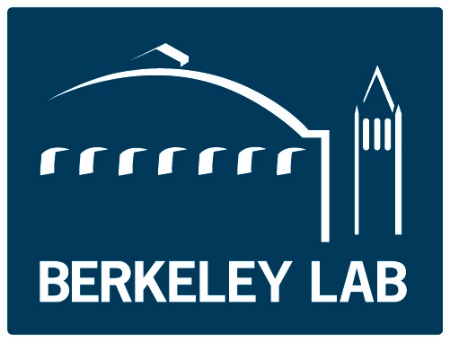 13